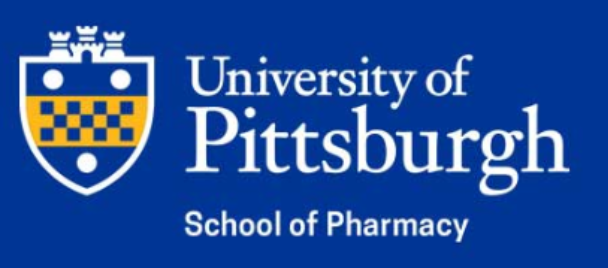 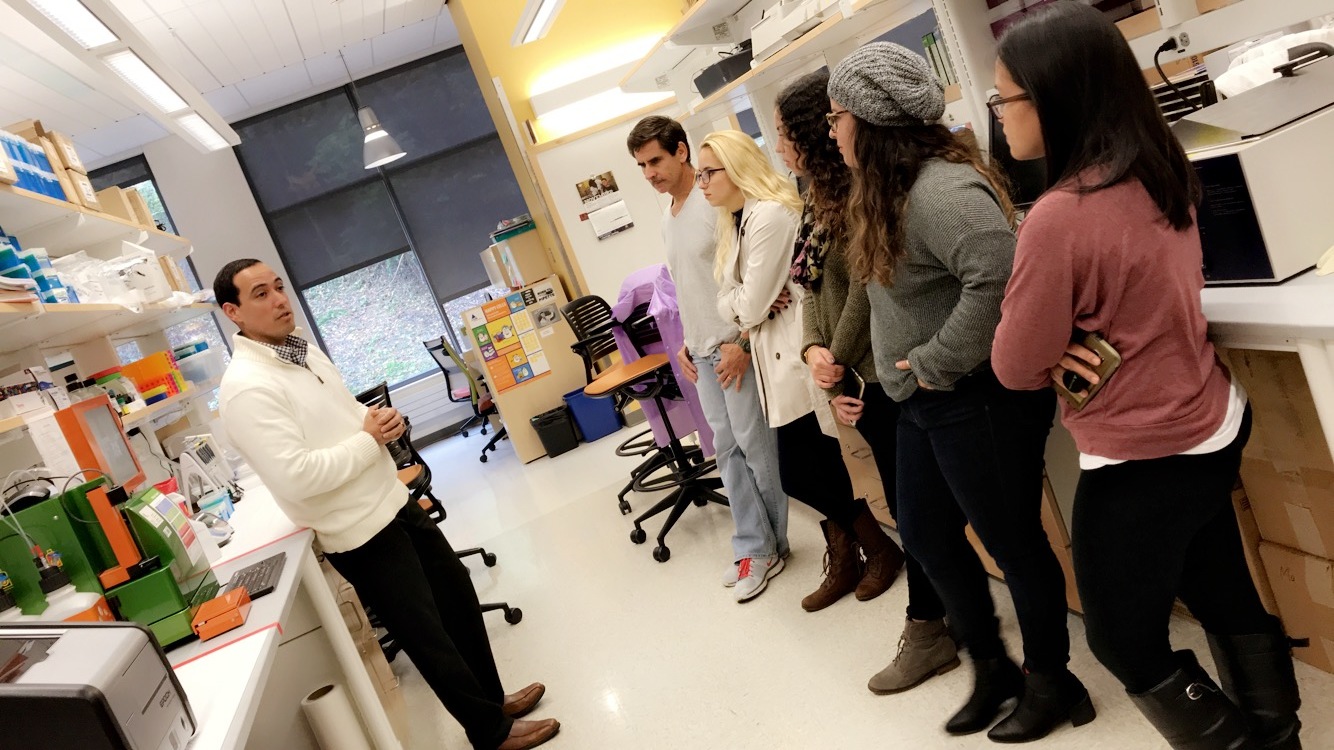 Pharmacy
Innovation 
Experience
Research
PIER
Location: 
Pharmacies in/around Pittsburgh

Program Dates: 
February 7 - March 6, 2020
PIER is a four-week program that introduces undergraduate students in Pittsburgh to career options in the profession of Pharmacy
Apply Here!
www.bit.ly/PIERPITT20